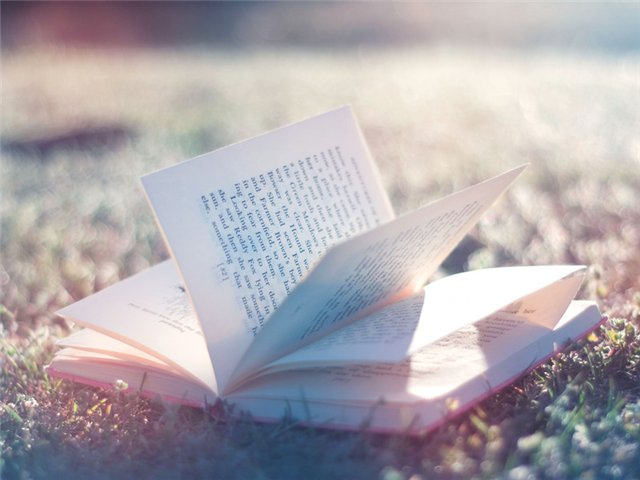 Нравственная проблематика произведений «малой прозы» на примере творчества А.В.Костюнина
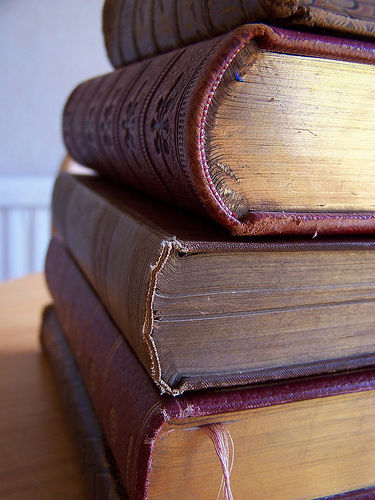 Выполнили: Тылышун Виктория,
Шахматова Ирина,
Ученицы 10А класса, лицея №1

Научный руководитель: 
Конотоп Е.Н., учитель русского языка и литературы

Секция литературоведение
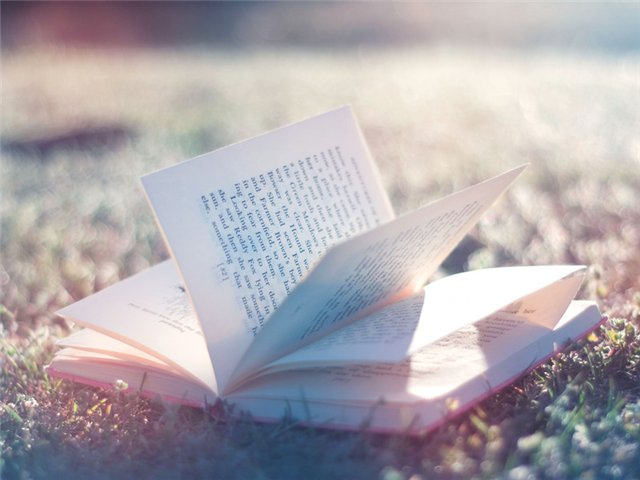 Актуальность
В последнее время все большую популярность набирают небольшие по объему художественные произведения. Способны ли они поднимать «большие» нравственные проблемы?
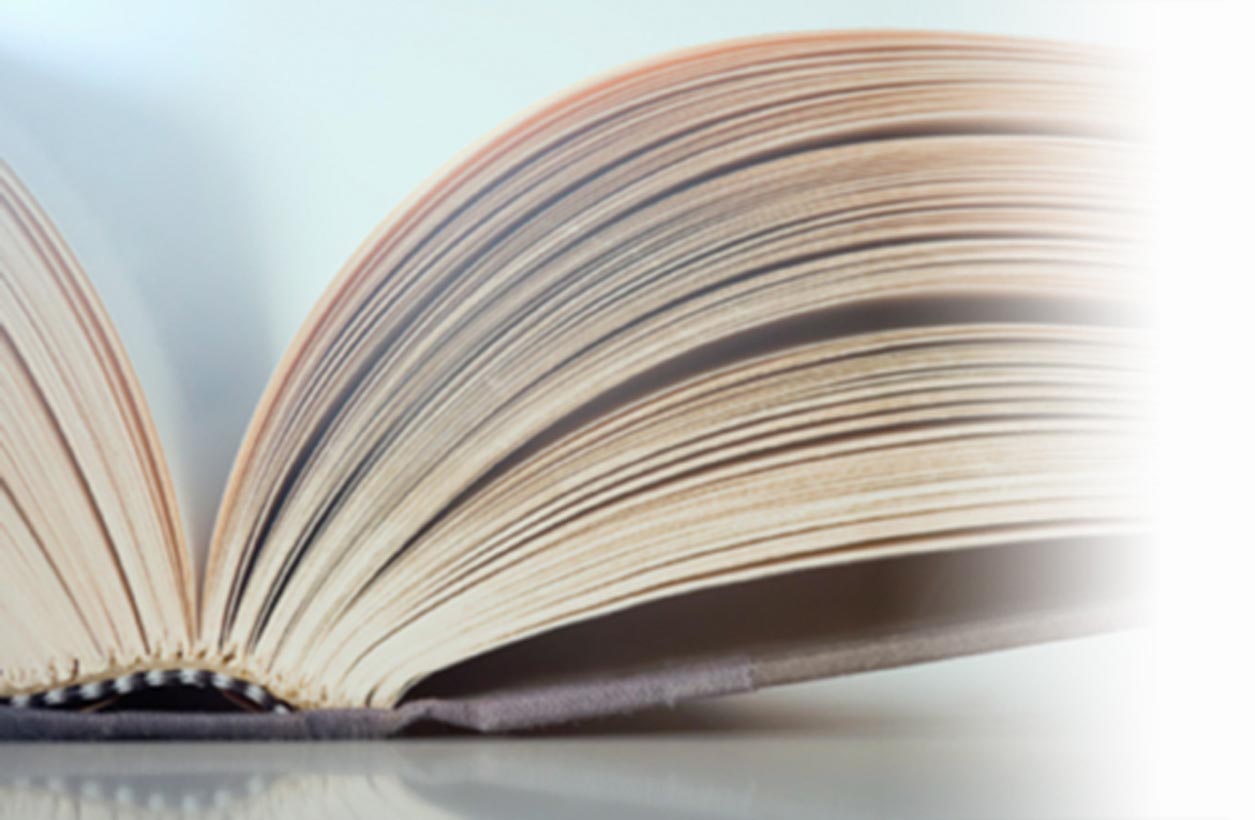 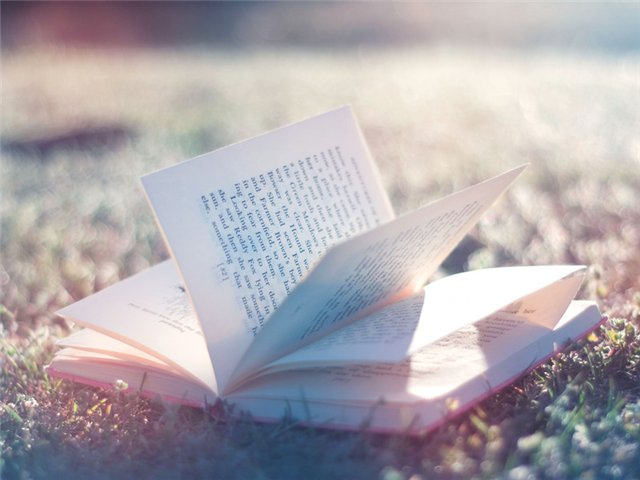 Цель
Выявить и проанализировать проблемы, поднимаемые в произведениях «малой прозы» на примере произведений А. Костюнина.
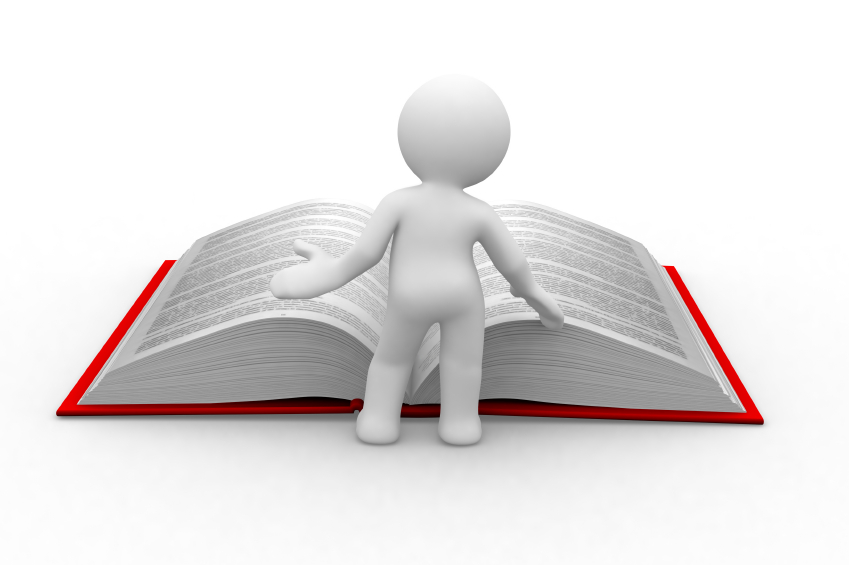 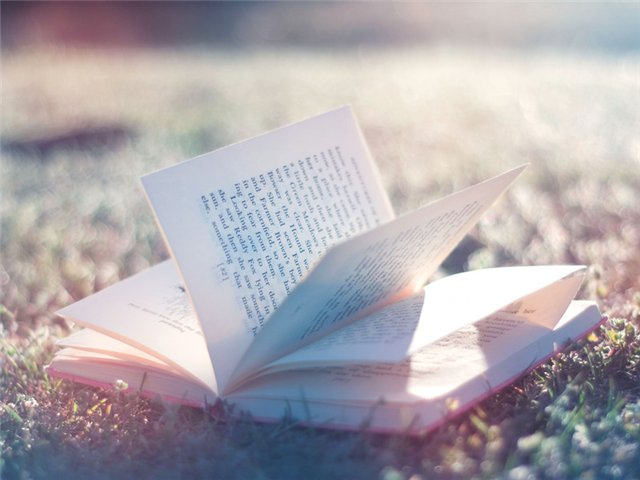 Задачи:
Познакомиться с произведениями признанных мастеров «малой прозы» (В.Астафьев, В. Шукшин, В.Дорофеев и др.);
Изучить проблемы, поднимаемые в произведениях «малой прозы»;
проанализировать произведения А.Костюнина с точки зрения нравственной проблематики.
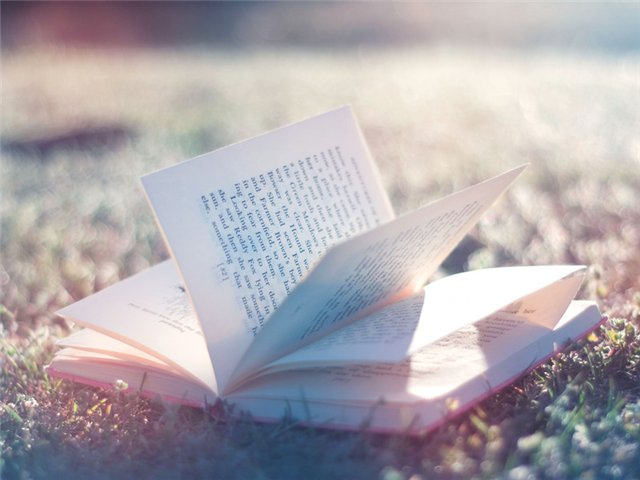 Проблема
Восприятие произведений «малой прозы» как произведений малозначимых и неактуальных (несерьезных).
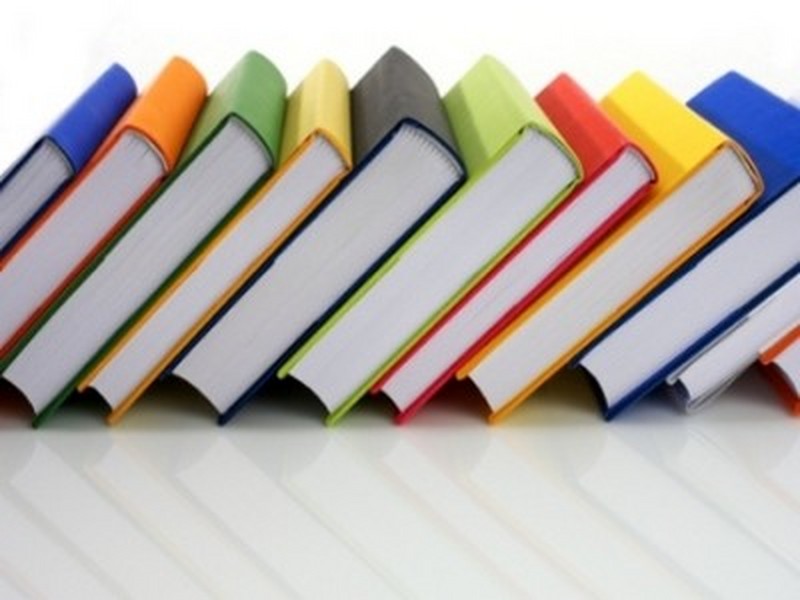 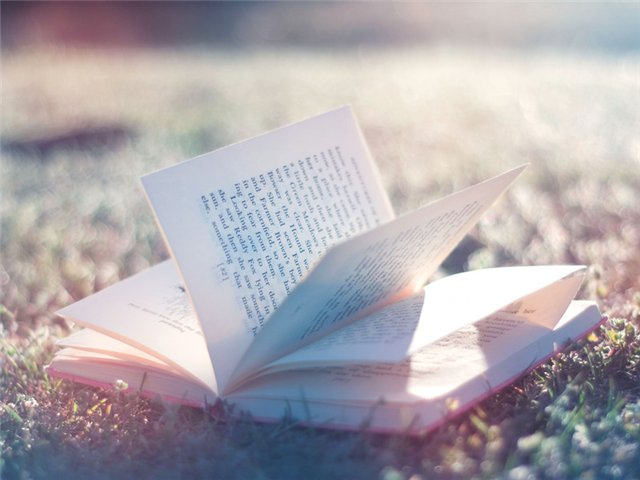 Гипотеза
Несмотря на малый объем произведений, талант А. Костюнина позволяет поднять глубокие нравственные проблемы современности.
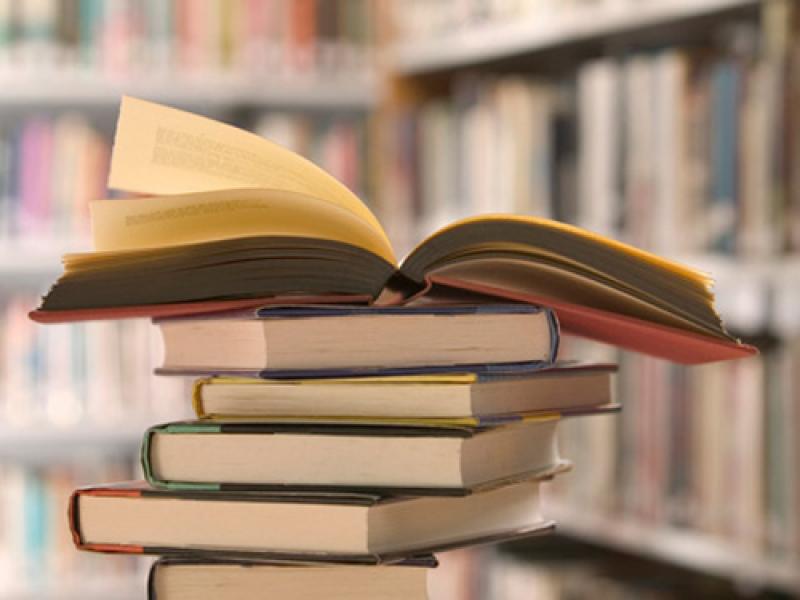 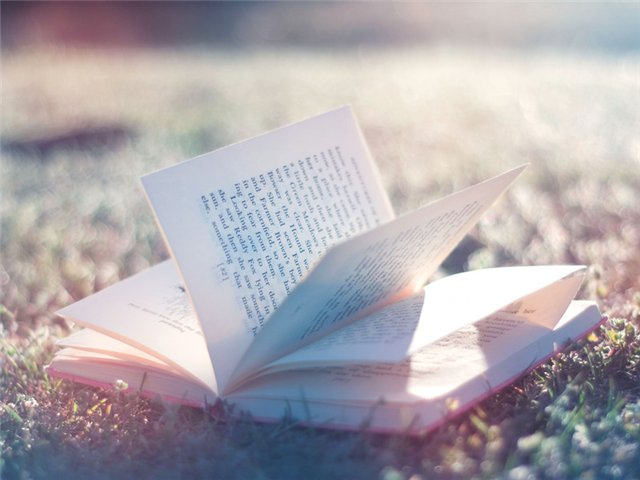 Объект исследования: произведения «малой прозы» А.Костюнина
 
Предмет исследования: нравственная проблематика этих произведений.
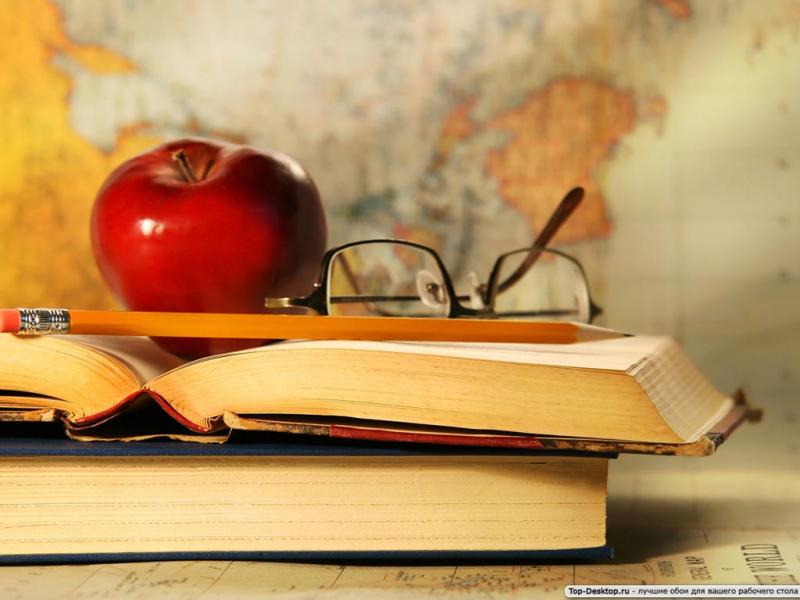 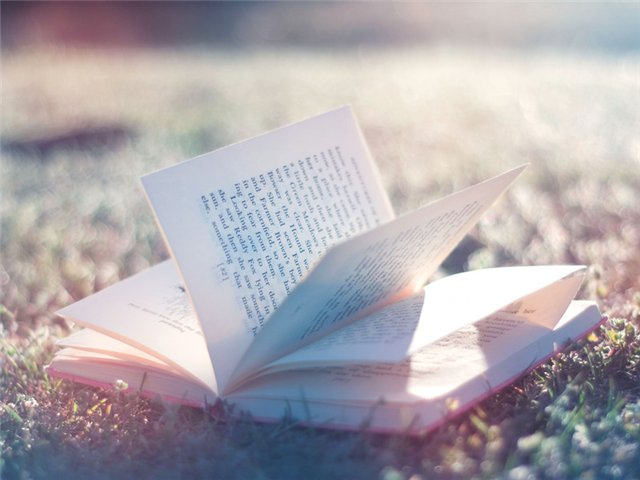 Методы исследования
Обобщенный анализ произведения с точки зрения требований времени;
содержательно-структурный анализ;
прием осмысления.
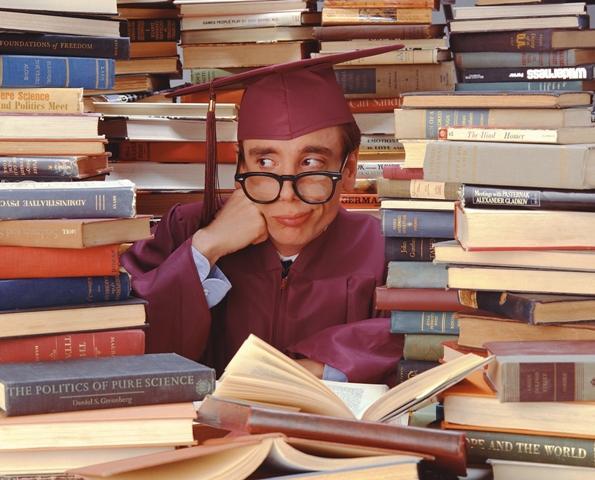 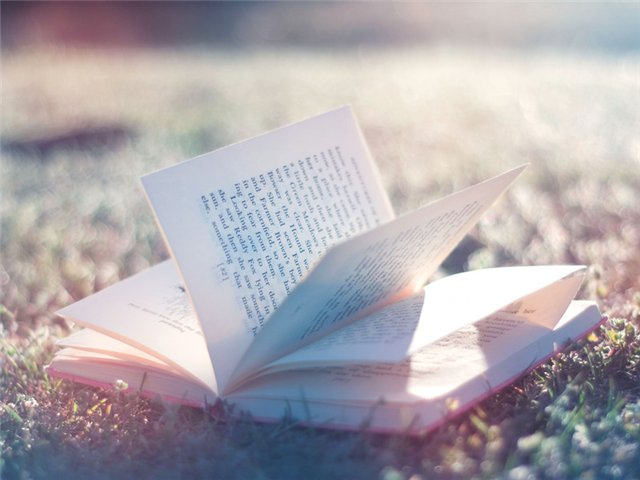 Нравственная культура личности - это характеристика нравственного развития личности, в которой отражается степень освоения ею морального опыта общества, способность последовательного осуществления в поведении и отношения с другими людьми ценностей, норм и принципов, готовность к постоянному самосовершенствованию.
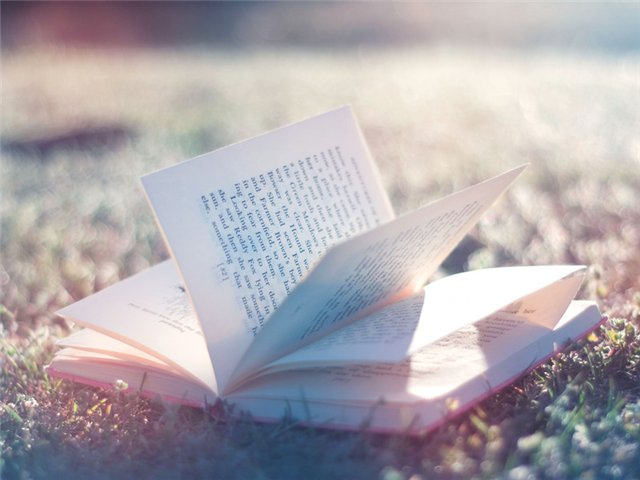 Малая проза
Это довольно условное название для прозаических произведений, объем которых интуитивно определяется автором и читателем как меньший, чем типичный для национальной литературы данного периода.
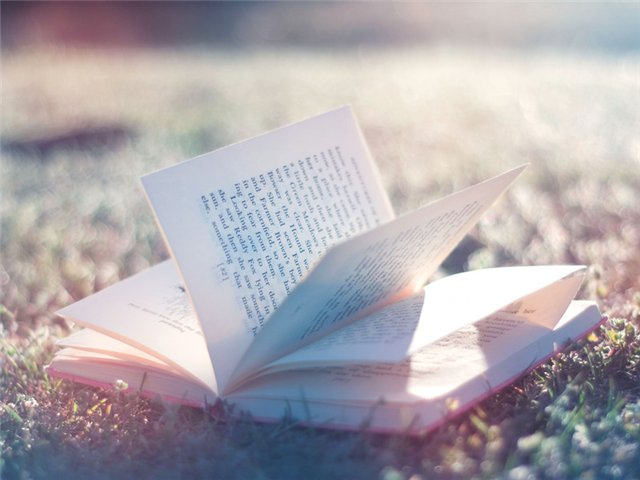 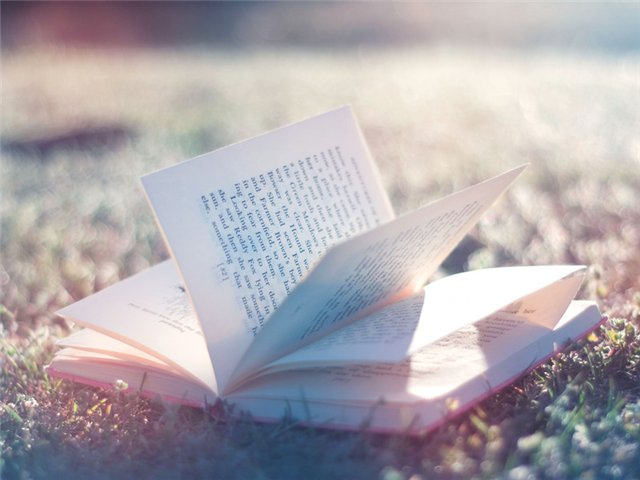 Вывод
В настоящее время в современном мире, полном суеты, для того, чтобы развиваться духовно и быть высоконравственным человеком, не обязательно читать объемные произведения, достаточно находить всего лишь пару минут для чтения произведений «малых форм», ведь их прочтение занимает малое количество времени, и они не менее точно и метко способны передать содержание нравственных проблем современности, давая читателю развиваться духовно.
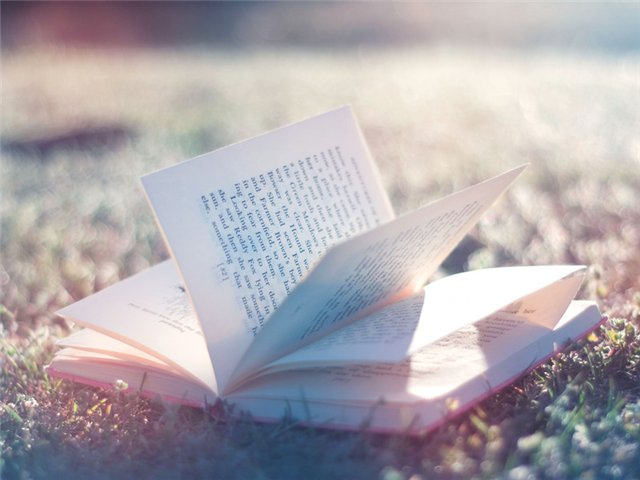 Благодарим за внимание!